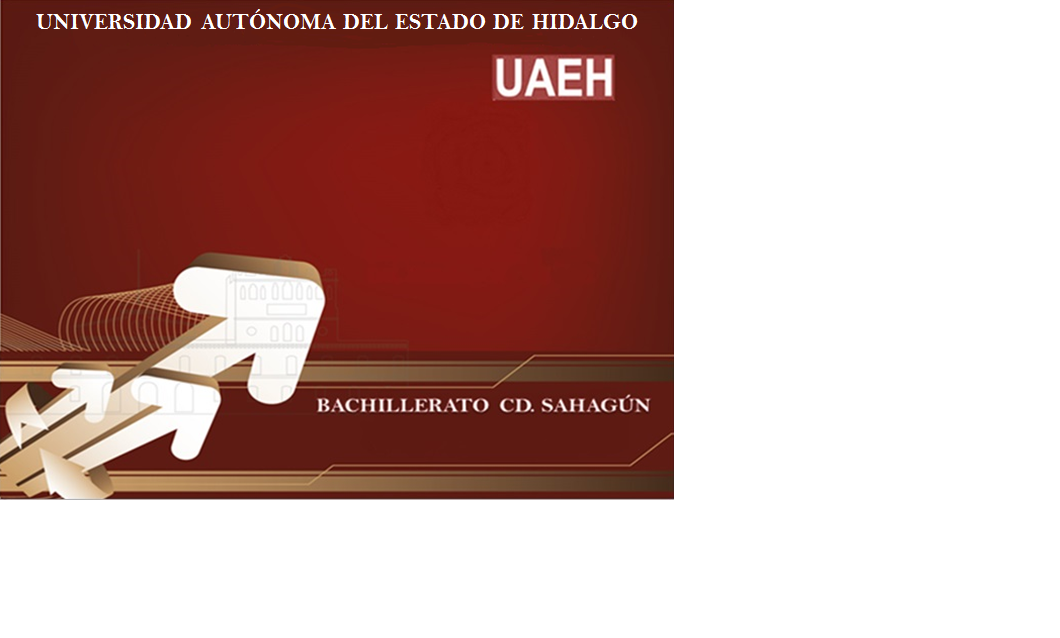 ÁREA  ACADÉMICA: PREVENCION DE ADICCIONESTEMA: 3.1.3.1.EJES PREVENTIVOSPROFESOR: Q.B.P. LILIA GUERRA MEDRANOPERIODO: JULIO-DICIEMBRE 2015
Asignatura: Prevención de adiccionesSemestre: PrimeroTema: 3.1.3.1. Ejes preventivos
Abstract
Preventive axes strengthen the necessary capacities that allows an individual, facing situations that can put you in touch with addictions based on the approach of affective, cognitive, attitudinal and procedural aspects that will allow the individual to build a life plan aimed at developing its full potential as a person, in a protective environment based on a healthy lifestyle.

Keywords: Resilience, life skills, lifestyles, protective environments, life plan.

Resumen
Los ejes preventivos fortalecen las capacidades necesarias que le permiten a un individuo, enfrentar situaciones que lo puedan poner en contacto con las adicciones. Cada eje representa un pilar en la formación de un ambiente protector ante el consumo de sustancias adictivas en base al planteamiento de aspectos afectivos, cognitivos, actitudinales y procedimentales que permitirán al individuo construir un plan de vida orientado al desarrollo pleno de sus potencialidades como persona, en un ambiente protector basado en un estilo de vida saludable.

Palabras clave: Resiliencia, habilidades para la vida, estilos de vida, ambientes protectores, plan de vida.
3.1.3.1 EJES PREVENTIVOS. EJE PREVENTIVO 1: RESILIENCIA
RESILIENCIA
La resiliencia se define como la capacidad de un individuo para hacer frente a las adversidades y salir fortalecido de ellas. La resiliencia es un factor indispensable en la cultura de la prevención, ya que activa fortalezas para superar los eventos traumáticos inesperados. Sin embargo, para desarrollarse requiere ayuda y estimulación oportuna para constituirla como un proyecto de vida. 
La resiliencia permite tolerar, manejar y aliviar las consecuencias de experiencias traumáticas.
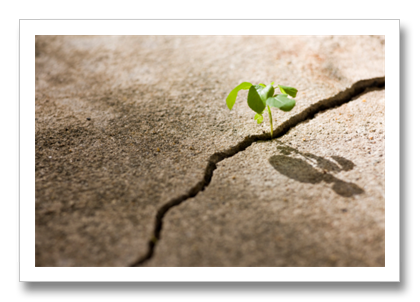 EJE PREVENTIVO 1: RESILIENCIA   AUTOESTIMA
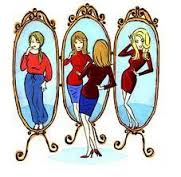 La autoestima es un componente esencial de un desarrollo saludable ya que representa la valía de un individuo. Se considera un eje preventivo por que la persona que se conoce a sí mismo y que es responsable de lo que es y de  lo que pasa a su alrededor identifica con facilidad un ambiente saludable, adopta hábitos positivos, fortalece lazos afectivos, lo aleja de enfermedades que atrofian sus capacidades mentales por lo que goza de salud física, cognitiva y emocional. 
Es un hecho que muchos individuos no saben planificar sus conductas sociales, como manejar el estrés o como manifestar sus sentimientos y son presa fácil de adicciones.
EJE PREVENTIVO 2: HABILIDADES PARA LA VIDAINTELIGENCIAS MÚLTIPLES E INTELIGENCIA EMOCIONAL
Las inteligencias múltiples y la inteligencia emocional constituyen una posibilidad para modificar las condiciones limitantes a las que se enfrenta un adolescente, Gardner, profesor de la Escuela de Educación de la Universidad de Harvard,  ha demostrado como la motivación proveniente de la exposición a estímulos estéticos, naturales, a las relaciones interpersonales o a las matemáticas pueden ser un detonante para el avance intelectual de una persona  ya  que desarrollan actividades que le permitirán insertarse en la sociedad.
EJE PREVENTIVO 2: Habilidades para la vidaINTELIGENCIAS MÚLTIPLES
Las inteligencias múltiples generan en el individuo habilidades y destrezas  para aprender a vivir y la manifestación inmediata  es un estado de felicidad.
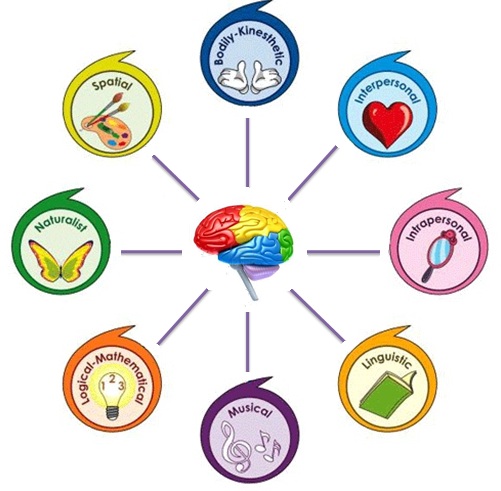 EJE PREVENTIVO 2: HABILIDADES PARA LA VIDAVALORES
La falta de valores, corresponde dentro de otros elementos, a la carencia de modelos reales y los efectos son generaciones en las que la agresión, la adicción a sustancias, la violencia, la indiferencia, ocupan el vacío dejado, produciendo individuos aturdidos, sin sentido de la vida y muchas veces influenciados por una psicología moderna de una libertad mal entendida.
Los valores son imprescindibles para el hombre ya que se beneficia la totalidad de su ser y de esta manera se satisface la necesidad de vivir consciente y libremente. Los valores son cambiantes y tienen que ver con la evolución del individuo; no son heredados, sino aprendidos, principalmente dentro del seno de la familia en donde se practican mediante el accionar diario.
EJE PREVENTIVO 2: HABILIDADES PARA LA VIDAASERTIVIDAD
Comportarse con asertividad significa tener la habilidad de comunicación que permite a una persona expresar sus pensamientos, sentimientos y valores con respecto a una situación de manera abierta y directa manteniendo un ambiente de cordialidad con quien se relaciona.
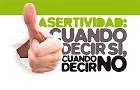 EJE PREVENTIVO 2: HABILIDADES PARA LA VIDA UNICIDAD
Unicidad se define como la calidad de ser único y cuando el individuo toma conciencia de ello le da la confianza para comunicarse de manera asertiva, haciendo valer sus derechos respetando los de los demás.
La presión de amigos o familiares es uno de los principales factores que llevan a los jóvenes a las adicciones ya que conllevan un componente de agresión y sumisión que podrá ser controlado efectivamente por los jóvenes que actúen con asertividad.
EJE PREVENTIVO 3: ESTILOS DE VIDA
Los estilos de vida son un conjunto de rasgos estables, pero no estáticos, que caracterizan una manera de vivir. Son resultado de condiciones sociales, culturales y económicas, donde las personas desarrollan un conjunto de prácticas que van dando forma a estilos de vida. 




El consumo de sustancias adictivas puede formar parte de algunos estilos de vida fomentados por la cultura familiar y comunitaria.
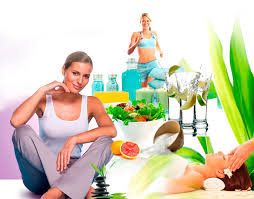 EJE PREVENTIVO 3: ESTILOS DE VIDA
Para encaminarse a la conformación de estilos de vida saludables se sugiere los siguiente:
Identificar los hábitos y las costumbres que tienen efectos particulares en la salud y el bienestar personal y colectivo. 
Reconocer prácticas que contribuyen a la salud y al bienestar. 
Ajustar las condiciones que permitan la incorporación de prácticas identificadas con estilos de vida saludables. 
Poner en marcha y probar la efectividad de estilos de vida saludables para el logro del bienestar personal y colectivo.
EJE PREVENTIVO 4: AMBIENTES PROTECTORES DE LAS ADICCIONES
Los ambientes protectores permiten desarrollar competencias relacionadas con el autocuidado que fortalecen la prevención del consumo de drogas.  
Para conformar ambientes protectores se sugiere lo siguiente:

Familia
Supervisión de actividades de los adolescentes.
Establecer reglas claras.
Establecer una comunicación adecuada.
EJE PREVENTIVO 4: AMBIENTES PROTECTORES DE LAS ADICCIONES
Escuela
El docente deberá:
Moderar las conductas disruptivas en el salón de clase y fuera de él.
Promover el mejoramiento del rendimiento académico.
Diseñar situaciones didácticas que atiendan las inquietudes de todos sus alumnos.
Respetar estilos de aprendizaje del alumno
Estar atento a la manifestación de las emociones del alumno y propiciar las habilidades sociales, de negociación y solución de problemas.
EJE PREVENTIVO 5: PLAN DE VIDA
La capacidad de proyectar a futuro permite la definición de propósitos y objetivos de vida, ayuda al individuo a saber quién es, como es y plantearse metas a corto, mediano y largo plazo.
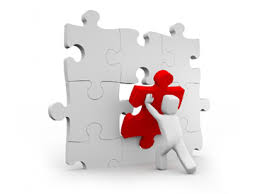 EJE PREVENTIVO 5:PLAN DE VIDA
Se considera un eje protector porque a  través de la capacidad de proyección, el individuo puede imaginar la realidad en distintos escenarios con condiciones favorables, además de reestructurar y conservar las pautas culturales y los valores tradicionales del modo de vida cotidiano que comprometen el sentido de identidad.
BIBLIOGRAFÍA
1. Adicciones Facultad de Psicología UNAM
www.psicol.unam.mx/adicciones/
2. Decálogo para padres. Asertividad para prevenir adicciones…
www.test.kualifamily.com/...para.../decalogo-para-padres-asertividad-para-pre...
3. Identidad personal- Psicólogos en Madrid
www.psicologosenmadrid.eu/identidad-personal/
4. Inteligencias múltiples 
www.e-neurocapitalismohumano.org/shop/detallenot.asp?notid=370
5. Orientaciones para la prevención de adicciones.
www.basica.sep.gob.mx/escuelasegura/pdf/orientaciones/guiaDocentes456.pdf
6. Taller de Resiliencia para Adolescentes
www.ssp.gob.mx/portalWebApp/ShowBinary?nodeId=/.../1214179//...